Industrial revolution
DBQ TUTORIAL
PDF Document
http://www.archives.gov/education/lessons/worksheets/photo_analysis_worksheet.pdf

Please Click the above link for this assignment
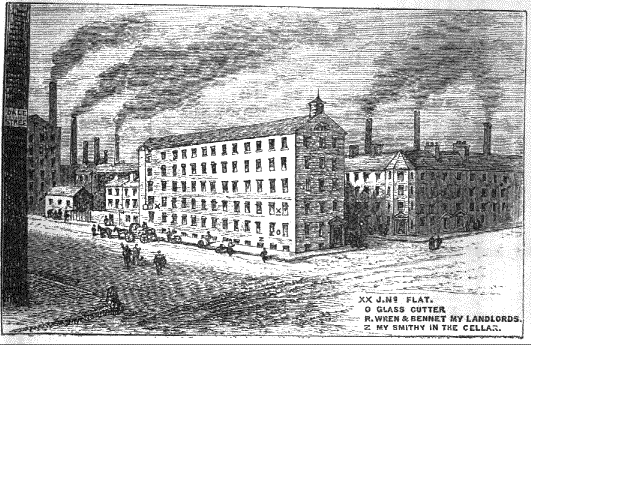 Assignment
Fill out the PDF for the following picture.  Write a 1 page document describing what you saw in the picture.  Use the information from the PDF & Text (Chpt 9 pg. 284 – 6) to answer the Essential Question:

How did Industrialization change the Textile Industry?  
Labor Conditions / Production / Social Culture
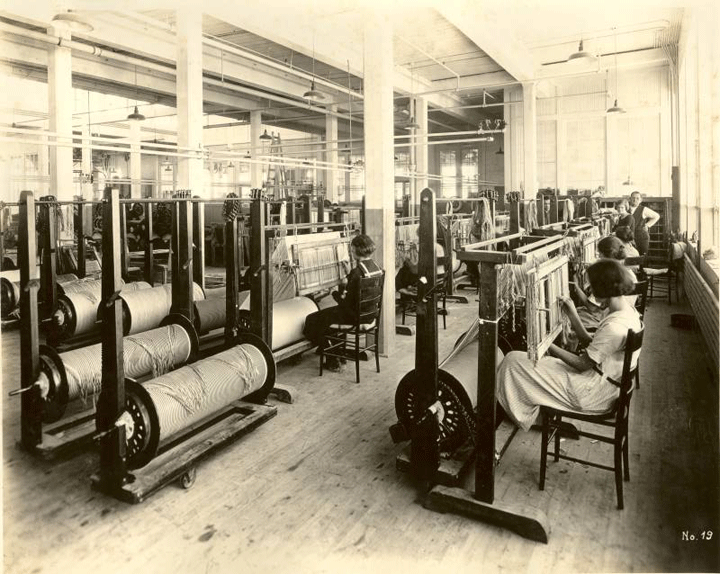 Pg. 285